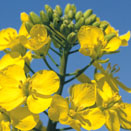 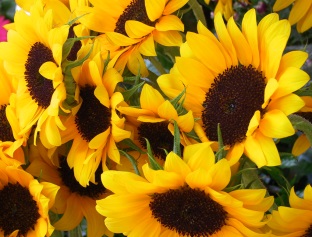 AB BİYOYAKIT 
DİREKTİFİ VE STRATEJİSİ
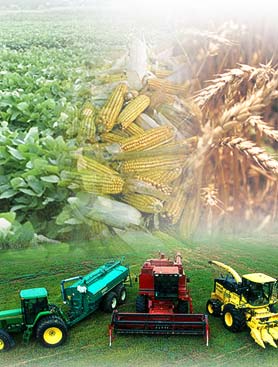 KAPSAM
Neden Biyoyakıt?
AB Biyoyakıt Direktifi
Biyoyakıt Direktifini Uygulayan Ülkeler
AB’de Biyodizel Üretimi
Neden Ülkemizde Biyoyakıt 
AB Biyoyakıt Stratejisi
Biyodizel Sektöründe Örnek Uygulama – Almanya
Politik ve Yasal Altyapı
Pazar Durumu
Biyodizel-Dizel Fiyat Karşılaştırması
Muhtelif AB Ülkeleri ile ABD’deki Uygulamalar
Sonuç ve Öneriler
NEDEN AVRUPA BİRLİĞİNDE BİYOYAKIT ?

 Sera gazı emisyonlarını azaltır. 
İthalata bağımlılığı azaltır
Enerji Güvenliği sağlar
Enerji kaynakları ve teknoloji çeşitliliği sağlar.
 Yeni tarımsal pazarların gelişmesini sağlar
 Kırsal kesimde gelir kaynağıdır. Sosyo ekonomik yapının gelişimine katkıda bulunur.
NEDEN AVRUPA BİRLİĞİNDE BİYOYAKIT ?

AB Beyaz Sayfa bildirisi (1997):
	Yenilenebilir Enerji Kullanım Hedefi
		
       % 6                                            % 12’ye çıkartmak

Hedefe ulaşmak için alınan önlemlerden birisi
2010 yılında
5 milyon ton
 sıvı biyoyakıt kullanımı
NEDEN AVRUPA BİRLİĞİNDE BİYOYAKIT ?

AB Yeşil Belge, 2000 

AB genel enerji tüketiminde dışa bağımlılık 	% 50 
      ulaştırma sektöründe dışa bağımlılık 	% 80 



2020 yılında hedef :
konvansiyonel yakıtların    % 20’sinin biyoyakıtlar, doğal gaz ve hidrojenle yer değiştirmesi hedeflenmiştir.
NEDEN AVRUPA BİRLİĞİNDE BİYOYAKIT ?

Biyoyakıt Direktifi: 
8 Mayıs 2003 tarih 2003/30/EC sayılı                                Ulaştırma Sektöründe Biyoyakıtlar ve Diğer Yenilenebilir Yakıtların Kullanımının Teşviği 
	Direktifin Öngördüğü Biyoyakıt Kullanım Hedefi:
		2005 yılında 			%2

		2010 yılında 			%5.75 (artan oranlarla) 
biyoyakıt (biyodizel, biyoetanol, biyometanol, biyogaz) kullanımı
NEDEN AVRUPA BİRLİĞİNDE BİYOYAKIT ?
Kyoto Protokolu, 16 Şubat 2005 
	Hedef
		Sera gazı emisyonlarını 
			2008-2018 döneminde 1990 yılı seviyesine 				göre ortalama % 8 oranında azaltmak

AB Biyoyakıt Stratejisi, 8 Şubat 2006
		Biyoyakıtlara daha fazla teşvik
			Daha fazla ticaret imkanı
 AB Devlet ve Hükümet Başkanları Toplantısı, 24 Mart 2006
		 2018 yılında %8 biyoyakıt kullanımı
AB Konseyi, Komisyondan % 8 biyoyakıt kullanımının analiz edilmesini istemiştir.
NEDEN ÜLKEMİZDE  BİYOYAKIT ?
Türkiye için Katılım Ortaklığı Belgesi,14 Nisan 2003 
Türk ekonomisinin enerji bağımlılığını azaltacak ve  yenilenebilir 	enerji kaynaklarının kullanımını artıracak bir programın 		oluşturulması ve uygulamalara geçilmesi 				belirtilmiştir. 
Bilim ve Teknoloji Yüksek Kurulu’nun, 08 Eylül 2005,12.Toplantısı enerjide dışa bağımlılığı azaltmak, fosil kaynakların kullanımından 	doğan emisyon miktarını düşürmek için alternatif enerji 		kaynaklarının devreye sokulması zorunluluğunu. 

Ülkemizdeki yasal alt yapı, 
		ilgili Bakanlıklar ve Kamu Kurumları tarafından 				oluşturulmaktadır.
AB Biyoyakıt Direktifi
Direktif ulaştırma sektöründe biyoyakıtların ve diğer yenilenebilir yakıtların kullanılmasının teşvik edilmesi amacıyla 8 Mayıs 2003’te yürürlüğe girmiştir. (2003/30/EC) 

	Biyoyakıtların teşviki konusunda üye ülkeler vergi indirimi, biyoyakıt yönetmelikleri vb aktivitelerle yasal çerçevelerini oluşturmaktadırlar.

   Hedef:

2005’te % 2
 2018’da %8  biyoyakıt kullanımıdır.
Biyoyakıt Direktifini Uygulayan Ülkeler
Avusturya, Belçika, Çek Cumhuriyeti, Estonya, Fransa, Almanya, Macaristan, İrlanda, İtalya, Litvanya, Polonya, İspanya ve İsveç’te biyoyakıt üretiminde ve tüketiminde teşvikler uygulanmaktadır.
Avusturya, Belçika, Estonya, Almanya, Macaristan (Etil Tersiyer Bütil Eter ve biyodizel), İspanya ve İsveç’te biyoyakıtlar % 100 petrol vergisinden muaftır.
Biyoyakıt Direktifi ile İlgili Uygulama Aşamasındaki Ülkeler

Yunanistan, Hollanda, Portekiz, Slovakya ve İngiltere’de teşvik konusunda planlamalar yapılmaktadır. 

İngiltere, Danimarka ve Finlandiya’da biyoyakıtlar konusunda halihazırda kritik görüşler mevcuttur.
AB’de BİYODİZEL ÜRETİMİ
Bin Ton
AB-25 Yıllık Biyoetanol Üretimi (ton), 2004
AB-25 Yıllık Biyoetanol Tüketimi (ton), 2004
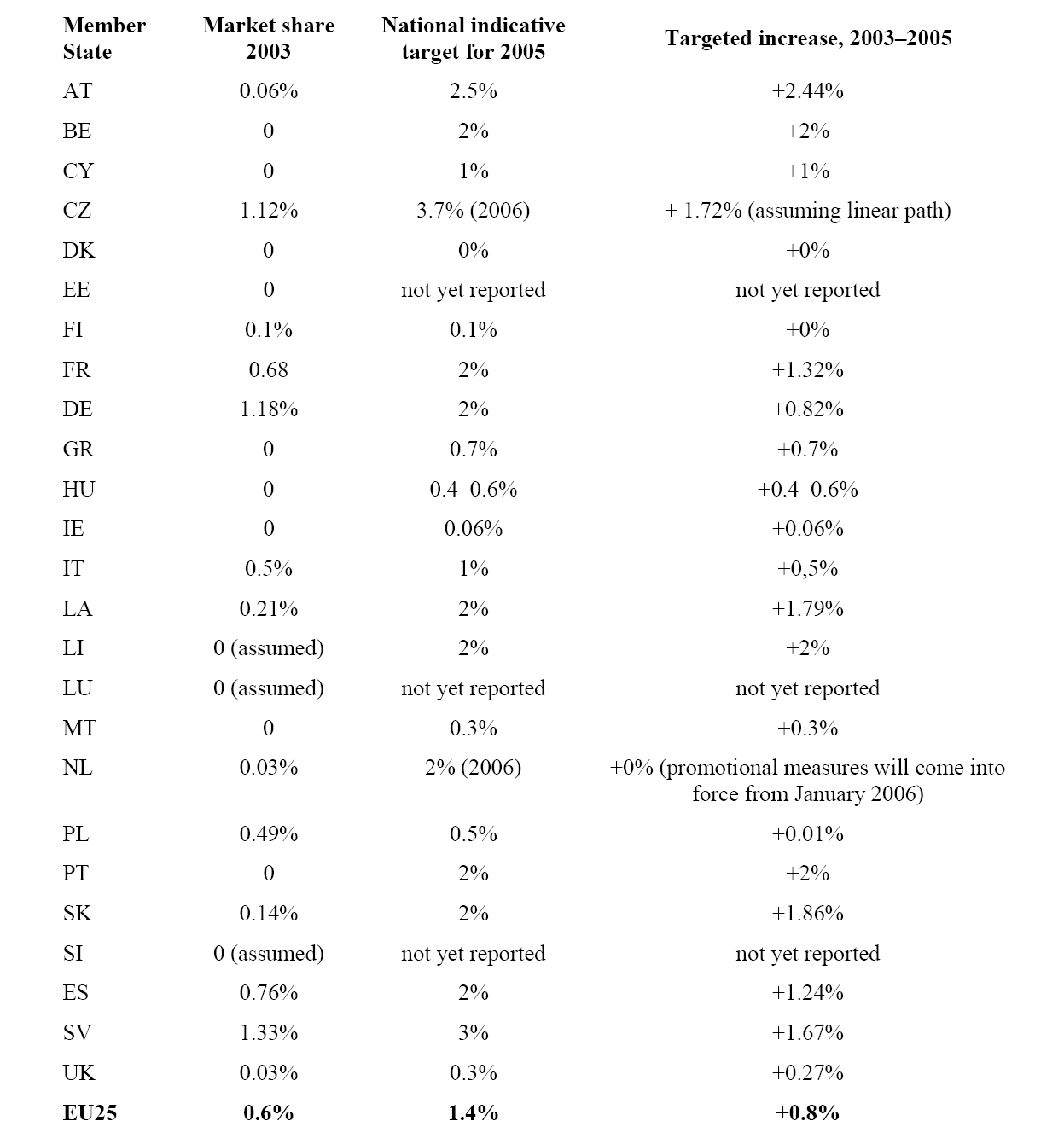 AB’de Ulusal düzeyde biyoyakıt gelişimi
Toplam yakıt tüketimlerine enerji eşdeğer katkısı
[Speaker Notes: AB Biyoyakıt direktifinde 2005 yılı için öngörülen %2 biyoyakıt kullanımı hedefine ulaşılamamıştır. Hedeflenen %2’lik oran %1,4 değerinde kalmıştır. Bu sonuç karşısında AB, 2010 yılında öngörülen hedefe ulaşılabilmesi için AB Biyoyakıt Stratejisi oluşturulmuştur.]
AB Biyoyakıt Stratejisi
AB Komisyonu ‘COM (2006) 34,                    							8 Şubat 2006
3 AMAÇ
AB’de ve gelişmekte olan ülkelerde biyoyakıtların daha fazla teşvik edilmesi, pozitif çevresel etkinin temin edilmesi.

Hammadde maliyetinin rekabet edilebilir bir seviyeye getirilmesi, 2. kuşak biyoyakıtların AR-GE çalışmaları ve pazara girmelerinin desteklenmesi 

Biyoyakıt hammaddesi ve biyoyakıtlarla ilgili gelişmekte olan ülkelerdeki fırsatların araştırılması
Stratejide yer alan 7 politika Ekseni
Biyoyakıt üretim teşvikleri 

Biyoyakıt Direktifinin 2006 revizyonu
Biyoyakıtlarla ilgili vergi teşviki

Biyoyakıtlar için ulusal hedeflerin belirlenmesi (zorunluluk)

Sürdürülebilir üretimin temini 


Kamu alımlarında temiz ve verimli taşıtların alınmasının teşvik edilmesi
Çevresel faydaların yakalanması

	Biyoyakıtların CO2 emisyon azaltım hesabındaki yerinin test edilmesi 

	Benzin ve motorindeki biyoetanol/biyodizel limitlerinin emisyonlarının test edilmesi


(3)    Biyoyakıtların üretim ve dağıtımının geliştirilmesi 

     	     Biyoyakıtlara dayalı kırsal gelişim politikaları ve                                       uyumluluk konusunda üye ülkelerin    cesaretlendirilmeleri
(4)     Hammadde üreticilerinin yaygınlaştırılması


(5)     Ticaret imkanlarının artırılması 

	Şu anda yürürlükte olan ticari anlaşmalar AB pazarına Biyoetanol ithalatını sağlayacak niteliktedir.  (örn. Avrupa Akdeniz Anlaşması gibi)

      Halen çeşitli ülkelerle anlaşma müzakereleri sürdürülmektedir.
(6)   Gelişmekte olan ülkelerin desteklenmesi 

	Tutarlı bir Biyoyakıt Yardım Paketinin geliştirilmesi 

	Ulusal biyoyakıt platformlarının ve bölgesel biyoyakıt hareket planlarının geliştirilmesine yardımcı olunması

(7)	Araştırma Geliştirme çalışmalarının desteklenmesi

	7.Çerçeve Programı kapsamında biyoyakıtların desteklenmesi (öncelikler: biyorafineri kavramı ve 2. kuşak biyoyakıtlar )

	Biyoyakıt teknoloji platformlarınının bir endüstri dalı olarak geliştirilmesinin cesaretlendirilmesi.
BİYODİZEL SEKTÖRÜNDE ÖRNEK UYGULAMALAR 
ALMANYA
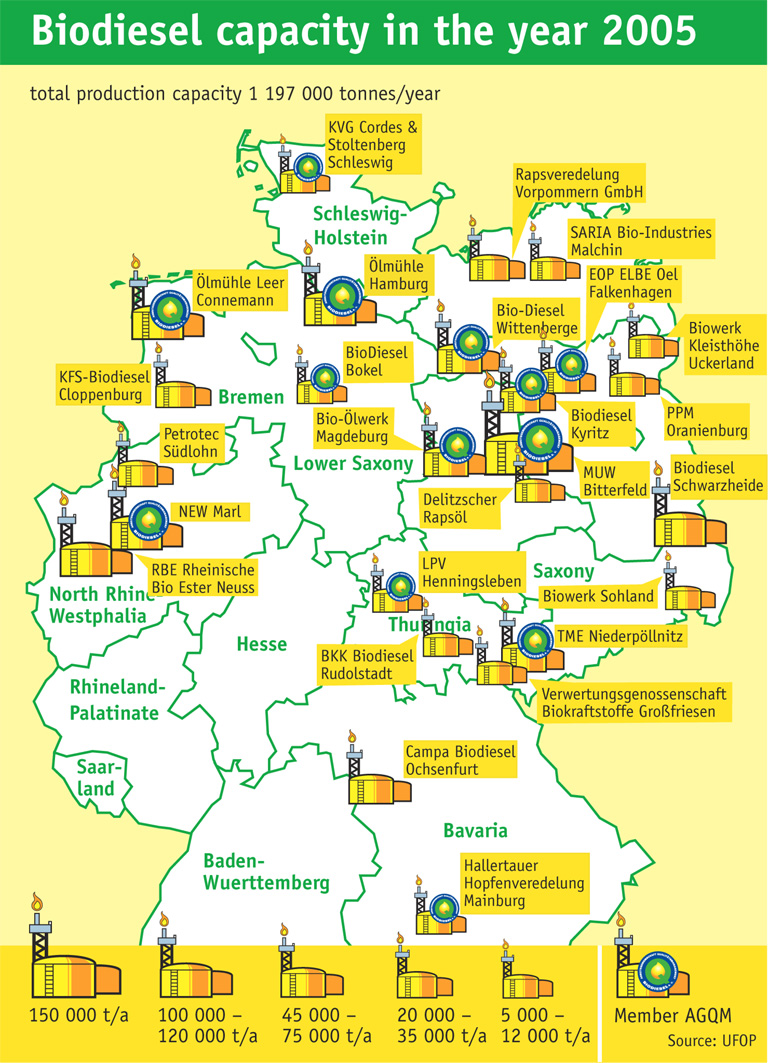 Yapılan planlara göre 2005 yılında  dizel ihtiyacının  % 2,2’si,  2020 yılında ise % 4‘ ü biyodizel ile karşılanacaktır.
 Almanya’ da biyodizel için fosil yakıt vergisi alınmamaktadır.
Halihazırda B100, 900’ü aşkın benzin istasyonunda  kullanıcıların hizmetine sunulmuştur. 
2006 yılında 2 milyon tonun üzerinde biyodizel üretimi, 1900 satış noktası (her 10 istasyondan birisinin biyodizel istasyonu olması) hedeflenmektedir.
Biyodizelle İlgili Politik ve Yasal Alt Yapı
Almanya Petrol Vergi Yasası (Madde 17, § 2a)
1 Ocak 2004 tarihinde yürürlüğe girmiştir.
Fosil yakıtlara karıştırılma oranına göre biyoyakıtlardan tercihli vergi alınmasını öngörmektedir.
Parlementoya yıllık rapor hazırlanması gerekliliği vardır (ilk rapor  21 Haziran 2005 tarihinde Parlementoya sunulmuştur).
Gerekli görüldüğünde tercihli vergi sisteminde uyarlama yapılabilinir.
Biyodizelle İlgili Politik ve Yasal Alt Yapı
Standartlar Bazında Kalite güvencesi
Avrupa Biyodizel Standardı DIN EN 14214 (FAME) geçerlidir.
Spesifik bir anlaşma olmadığı sürece fosil yakıta % 5’e kadar biyodizel katılması durumunda DIN EN 590 standardı kullanılabilmektedir. 
Emisyon Kontrolu için 10. Düzenlemeye Biyodizelin Dahil Edilmesi 
DIN EN 14214 Standardına uymak koşulu ile son kullanıcıya biyodizel ticari anlamda satılabilinir.
Almanya’da Biyodizel Pazarı
2003’e kadar: B100 

2004’ten beri: B5 and B100

Dizel pazarına % 4 katkı

Biyodizel litre başına dizelden 10 cent daha ucuz

Vergi konusu üzerinde hala çalışmalar yapılmaktadır.
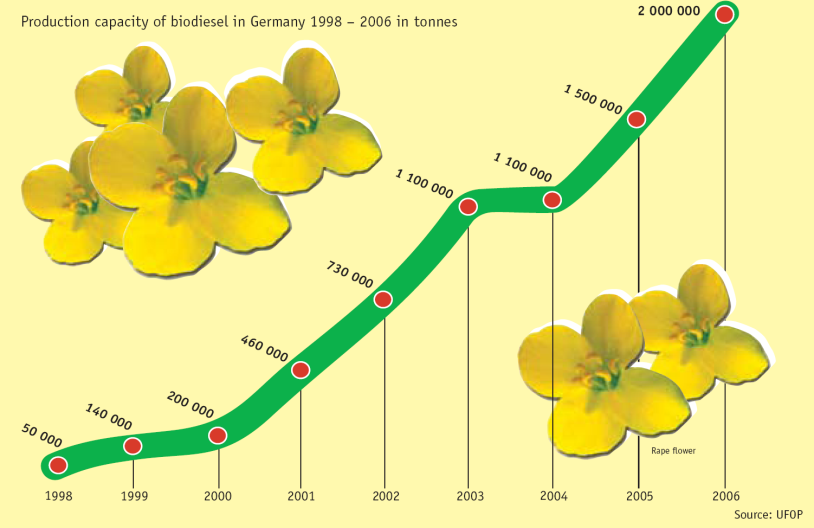 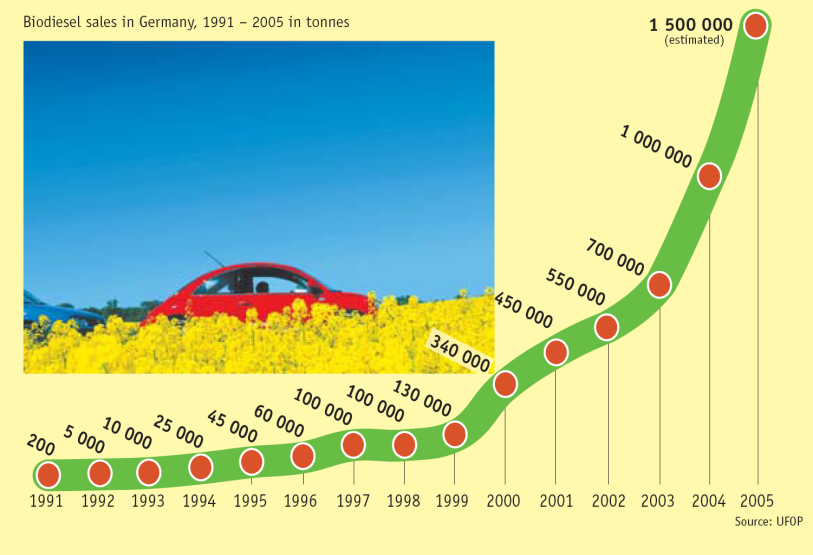 Almanya’da Biyodizel – Dizel Fiyat Karşılaştırması
Biyodizel Satış Fiyatı Ağustos 2006 Biyodizel :	102 ct / litre Dizel	   :	115 ct / litre
Almanya’da biyoyakıt vergi 
teşviğinin geleceği üzerine 
tartışma 		
    	Enerji Vergi Önerisi 
B100 için 10 cent/litre, B5 için 15 cent/litre
	2007: B5 karışımının vergi indirimsiz ve zorunlu olması önerilmektedir.
Diğer Ülkelerdeki Durum

Fransa’da biyodizel üretimi 450.000 ton/yıl üzerindedir.  Benzin istasyonlarında %5 biyodizel +%95 dizel  karışımı kullanıcıların  hizmetine sunulmuştur. Bu  %5‘ lik kısım  fosil  yakıt vergisinden muaftır. 
Fransa’da Sofiproteol, Rouen, Novaol gibi biyodizel üreticileri, Peugeot, Citroen, Renault gibi  otomotiv üreticileri ve Elf, Total gibi  petrol  firmaları genelinde Avrupa  Birliği politik desteği ile gerçekleşen biyodizel üretimi kolza yağından sağlanmaktadır.
Avusturya’da 9 büyük ölçekli ve 3 pilot tesis olmak üzere toplam kapasite 100.000 ton/yıl’dır. Biyodizel kolza yağı ve  kullanılmış kızartma  atık yağlarından elde edilmektedir. 
    Biyoyakıt kullanım oranlarının 1 Nisan 2007’ye kadar % 4,30, 1 Nisan 2008’e kadar % 5,78’e ulaşması hedeflenmektedir. 

Belirlenen hedeflere ulaşılması için biyodizel ve biyoetanol 
bazında yapılan projeksiyonlar

                Biyodizel		         Biyoetanol
       220 900 ton                       -
       317 500 ton                  120 200 ton 
       481 900 ton                  150 000 ton
İtalya’da hükümetin 100.000‘den fazla nüfuslu belediyelerde kullanılan araçların  alternatif enerji  kaynaklı  yakıtlarla kullanılmasını tavsiye etmesi nedeniyle,  biyodizel daha çok otobüslerde, vergi indirimi ile kullanılmaktadır. Ayrıca B100 ısınma amacıyla da kullanıma sunulmaktadır. 
Çek Cumhuriyeti’nde yıllık olarak biyodizelin, üç adet orta boy ve on üç   adet  küçük işletmede,   toplam  70.000 ton  civarında  üretimi    söz konusudur.  Benzin istasyonlarında % 30 biyodizel +% 70 dizel karışımı biyonafta adı  ile  daha  ucuza  satışa  sunulmaktadır.
ABD
1999     1 900 ton
    110 000 ton
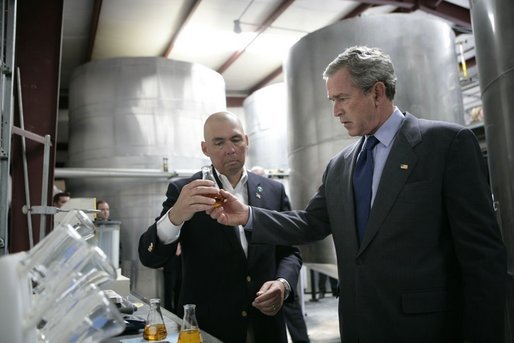 60 kat artış
Son 3 yılda 300’den fazla dağıtım istasyonu açılmıştır.
500’den fazla araç filosu firması biyodizel kullanmaktadır.
Virgina Biyodizel Rafinerisi,                                New Kent County ,  18 Mayıs 2005
Arlington ve Virgina’da okul servisleri tümüyle biyodizele dönüştürülmüştür.
Harrisonburg’da şehirlerarası ulaşım biyodizelli otobüslerle sağlanmaktadır. 
Ülke genelinde biyodizel kullanımında vergi indirimi uygulaması olmayıp, belirli bazı düzenlemeler getirilmiştir ve şehiriçi otobüslerde, deniz taşıtlarında ve askeri taşıtlarda biyodizel ve/veya karışımları kullanılmaktadır.
Dünyadaki Teşvikler
ABD
Değişik programlar kapsamında biyodizel üretimi ve tüketimi desteklenmektedir. Teşvikler üretim maliyetlerini düşürmeyi amaçlamaktadır. Bu teşvik uygulamalarından bazıları biyoenerji tüketici kredi programı, hava kalitesi geliştirme programı ve temiz yakıt altyapısı için vergi indirimi programıdır. Bu programlarda  biyodizel üretimi ve tüketimi için yılda 6 milyar dolara varan destekler verilmektedir. Ayrıca ABD Tarım Bakanlığı da biyodizel hammadde bitkilerinin yetiştirilmesi için teşvikler uygulamaktadır. Biyodizel teşvikleri ABD’de eyaletler bazında da değişmektedir. Taşıt filolarının alternatif yakıtlarla çalışması için yasal düzenlemeler mevcuttur. 
ALMANYA
Yasal olarak %100 biyodizel kullanımı mümkündür. Şu anda biyodizel tüketim vergilerinden muaftır. Biyodizel için vergi indirimleri uygulanmaktadır. Bu muafiyet saf biyodizel ve karışım biyodizel için de geçerlidir. Ancak 2007 itibarı ile biyodizelin vergili satışı düşünülmektedir.
Dünyadaki Teşvikler
  AVUSTURYA

Biyolojik maddelerden üretilen yakıtlar için vergi muafiyeti petrol yasası ile belirlenmiştir. (Madde 4(1)(7)). % 2’ye kadar biyodizel karışımında vergi muafiyeti vardır. Benzine % 5’e kadar biyolojik yakıt karışımı vergi indirimine tabiidir. 

FRANSA
Biyodizel için 0,35 EURO/L vergi teşviği uygulamaktadır. Petrol rafinerilerinde %5’e kadar karışımlara izin verilmektedir. 
  İTALYA
125 000 tona kadar yıllık kapasitesi olan tesislere belirli süreler için vergi muafiyetleri uygulanmaktadır. Biyodizel genelde ev ısıtma yakıtı olarak kullanılmaktadır.
Dünyadaki Teşvikler

BELÇİKA
%100 kullanımına izin verilmiştir. Bazı deneysel projeler için vergi teşviği uygulanmaktadır. 

FİNLANDİYA
Vergi teşviği uygulanmaktadır (0,025 EURO/L).
Dünyadaki Teşvikler

YUNANISTAN
Biyodizelden vergi alınmamakta ve teşvik verilmemektedir. 

İSPANYA
Deneysel projelerde kullanılan biyodizele vergi yardımı yapılmaktadır ancak finansal destek verilmemektedir. 

İNGİLTERE
Bazı bölgeleri hariç vergiden muaftır.
SONUÇ ve ÖNERİLER
Gerek yerli ve yenilenebilir bir yakıt olması gerekse stratejik önemi nedeniyle biyoyakıt kullanımı son yıllarda hızla artmaktadır.

AB’nin 2005 yılı hedefi olan ulaştırma yakıtlarının %2’sinin biyoyakıtlardan karşılanması ne yazık ki gerçekleştirilememiş, ulaşılan oran %1,4 olarak belirlenmiştir. 

2018 yılındaki hedef  olan %8 oranına ulaşılabilmesi için 8 Şubat 2016’da AB Biyoyakıt Stratejisi Raporu yayımlanmıştır.
Stratejide:
Daha fazla teşvik
Ticaret imkanlarınım geliştirilmesi
Biyoyakıt hammaddesi ve biyoyakıtlarla ilgili gelişmekte olan ülkelerdeki fırsatların araştırılması
SONUÇ ve ÖNERİLER
Ülkemiz bir tarım ülkesidir. Gerek hammadde imkanları gerekse yerli sanayi imkanları kullanılarak Üretilen biyoyakıtların ulusal ve uluslar arası ticareti ülkemizde önemli bir katma değer yaratacaktır.

Yerli hammadde ile standartlara uygun olarak üretilen biyoyakıtlar ülke ekonomisine olduğu kadar daha refah bir kırsal kesim yaşantısına da olanak sağlayacaktır.